Realidade Virtual
Pr. Donizete Nobre
[Speaker Notes: www.pastordeescola.com.br

Hoje vamos falar sobre realidade virtual, esse já virou história, mas sempre tem algo novo para “capturar a nossa atenção”..., e a final quem está caçando quem?]
[Speaker Notes: Nunca se esqueçam disso, e o que mais importa?]
[Speaker Notes: Interação com alunos, ouvir opinião...]
Ingress
[Speaker Notes: Primeiro jogo de realidade aumentada. Não sei se você sabe, mas o Ingress é o "pai" do Pokémon Go. Jogando Ingress, fiquei fascinado. Fiz novos amigos, me viciei mas passei dos limites. Por causa do jogo sofri um acidente de carro em 2013-04-23 que deu perda total no veículo e por pouco não morri. Fui me afastando do game rapidamente e parei de jogar, mas conheço bem o gostinho. Quando comecei a jogar Pokémon Go na quarta-feira (2016-08-03) voltei a sentir o mesmo gostinho. Totalmente viciante. 

Ingress e Pokémon Go são obras da mesma empresa, a Niantic, uma spin-off do Google. Os portais do Ingress são Pokespots do Pokémon Go. 

Na quinta-feira, depois de experimentar o Pokémon Go e vendo amigos, colegas de trabalho e conhecidos fascinados pelo novo jogo, que já encanta milhões mundo afora, decidi apagar o aplicativo do meu celular. Já sei aonde isso poderia me levar.

(o Ingress tem duas facções: Enlightened [sapos] e Resistance [smurfs]) quando comecei a me afastar do Ingress.

Portanto, se você também se fascinou pelo Pokémon Go não precisa ser tão radical e apagar o app. Mas jogue com cuidado. Olhe para o entorno, não se meta em roubada, e não exagere. E lembre-se do quanto vale o seu tempo e as suas relações no mundo real.]
Missão do jogador
[Speaker Notes: Google maps e sistema de geolocalização, o individuo deve encontrar os pokemons e captura-los...

Forneça informações, pode ser esse jogo ou outro a sua escolha. Tudo depende do tempo e publico]
[Speaker Notes: Aspectos negativos]
áreas afastadas
[Speaker Notes: policiais alertam para uma série de assaltos à mão armada por ladrões que atraíram os jogadores até áreas afastadas.]
Crime virtual
[Speaker Notes: Outro crime ligado ao aplicativo são os virtuais.]
Personalidade: experiências e relações 
com o mundo.
[Speaker Notes: o comportamento humano advém da personalidade, que segue essas vertentes: de um lado, estão as características genéticas e fisiológicas, e de outro, suas experiências e relações com o mundo.]
[Speaker Notes: há gente que consiga aproveitar o aplicativo para fazer o bem...]
Realidade Virtual aumentada
[Speaker Notes: ...isso não é coisa nova, os filmes já veem nos preparando para isso! Vc deve ter assistido esse filme ou....]
A caça de pessoas
[Speaker Notes: Bem, vamos falar de coisa nova, olha que fascinante esse aqui...]
Father.io
Aplicativos como esse vão banalizar 
ainda mais a violência?
[Speaker Notes: Aplicativos como esse vão banalizar ainda mais a violência?]
...e ele, ó surpresa!, é finito...
CARLOS ALBERTO TEIXEIRA
[Speaker Notes: Seu tempo é o maior tesouro que você recebe quando nasce. E ele, ó surpresa!, é finito.

Em 2012, baixei o #Ingress — primeiro jogo de realidade aumentada. Não sei se você sabe, mas o Ingress é o "pai" do Pokémon Go. Jogando Ingress, fiquei fascinado. Fiz novos amigos, me viciei mas passei dos limites. Por causa do jogo sofri um acidente de carro em 2013-04-23 que deu perda total no veículo e por pouco não morri. Fui me afastando do game rapidamente e parei de jogar, mas conheço bem o gostinho. Quando comecei a jogar Pokémon Go na quarta-feira (2016-08-03) voltei a sentir o mesmo gostinho. Totalmente viciante.]
[Speaker Notes: Primeiro jogo de realidade aumentada. Não sei se você sabe, mas o Ingress é o "pai" do Pokémon Go. Jogando Ingress, fiquei fascinado. Fiz novos amigos, me viciei mas passei dos limites. Por causa do jogo sofri um acidente de carro em 2013-04-23 que deu perda total no veículo e por pouco não morri. Fui me afastando do game rapidamente e parei de jogar, mas conheço bem o gostinho. Quando comecei a jogar Pokémon Go na quarta-feira (2016-08-03) voltei a sentir o mesmo gostinho. Totalmente viciante. 

Ingress e Pokémon Go são obras da mesma empresa, a Niantic, uma spin-off do Google. Os portais do Ingress são Pokespots do Pokémon Go. 

Na quinta-feira, depois de experimentar o Pokémon Go e vendo amigos, colegas de trabalho e conhecidos fascinados pelo novo jogo, que já encanta milhões mundo afora, decidi apagar o aplicativo do meu celular. Já sei aonde isso poderia me levar.

(o Ingress tem duas facções: Enlightened [sapos] e Resistance [smurfs]) quando comecei a me afastar do Ingress.

Portanto, se você também se fascinou pelo Pokémon Go não precisa ser tão radical e apagar o app. Mas jogue com cuidado. Olhe para o entorno, não se meta em roubada, e não exagere. E lembre-se do quanto vale o seu tempo e as suas relações no mundo real.]
Exagero?!
[Speaker Notes: ...confirme o resltado...]
[Speaker Notes: O que você leva depois que termina?]
CEPDC
Centro de Pesquisa, Desenvolvimento e 
Educação Continuada
Por que ler? Os benefícios da leitura
[Speaker Notes: Para se ter uma ideia da importância dessa atividade, nessa pesquisa, comparou-se o hábito de 17.200 pessoas aos 16 anos e suas posições profissionais aos 33, e notou-se que, entre cinema, esporte etc., a única atividade substancialmente relevante para a ascensão foi a leitura. Ou seja, quem, desde jovem, dedica algum tempo livre a ler pode se tornar no futuro um profissional mais bem-sucedido.]
[Speaker Notes: O melhor Livro!

Os melhores exemplos, as mais verdadeiras orientações para se preparar para a vida presente e futura.]
Isaac Newton
[Speaker Notes: Quando Isaac Newton, aquele raro gênio inglês e cavalheiro, morreu em 1727 com a idade de 85 anos, deixou uma marca indelével em todo trabalho a que se dedicou. Conhecemos suas leis do movimento e a teoria da gravitação. Nós o conhecemos por suas contribuições à compreensão do universo,. Mas raramente conhecemos suas contribuições à teologia cristã. Depois de um estudo intenso de seus escritos, concluí que Newton era não só um grande cientista, mas também um grande teólogo - um verdadeiro evangélico, criacionista e intérprete das profecias.]
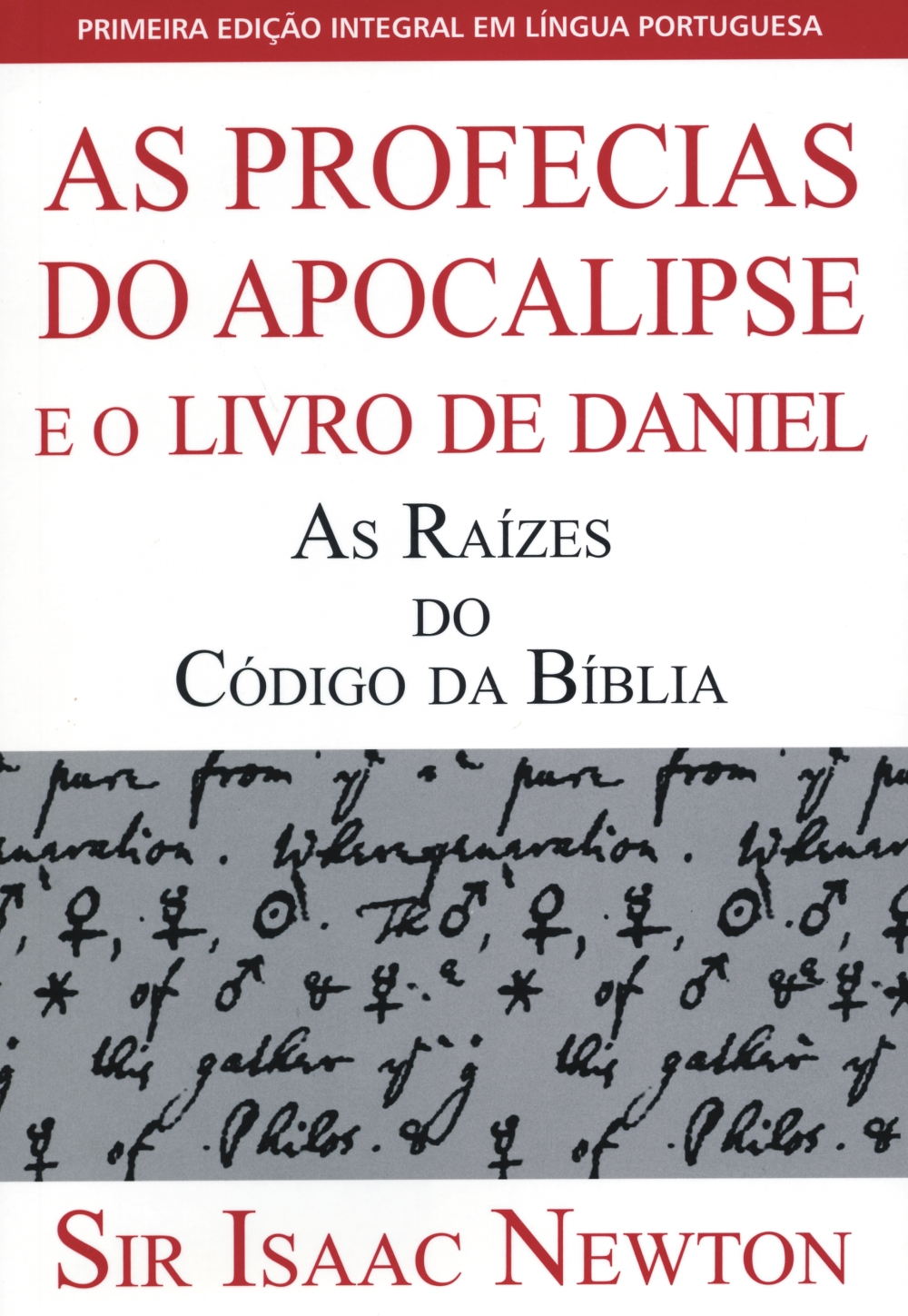 [Speaker Notes: Quando Isaac Newton, aquele raro gênio inglês e cavalheiro, morreu em 1727 com a idade de 85 anos, deixou uma marca indelével em todo trabalho a que se dedicou. Conhecemos suas leis do movimento e a teoria da gravitação. Nós o conhecemos por suas contribuições à compreensão do universo,. Mas raramente conhecemos suas contribuições à teologia cristã. Depois de um estudo intenso de seus escritos, concluí que Newton era não só um grande cientista, mas também um grande teólogo - um verdadeiro evangélico, criacionista e intérprete das profecias.]
[Speaker Notes: Esse ou outro tipo de jogo, você precisa pensar em quanto vai PAGAR E QUANTO VAI LEVAR]
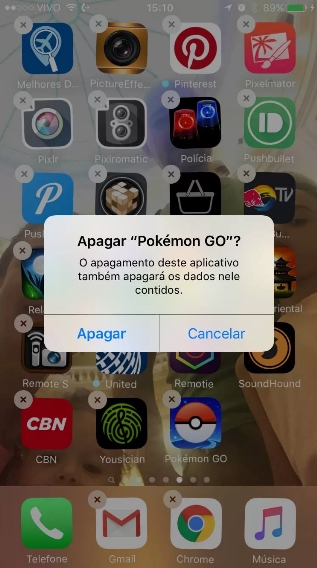